2025-04-23　Joke Salon
ジージが孫に話す時事解説
トランプ関税交渉戦略ご提案
国内パッケージツアー旅行券
＜目的＞
開始の前に
トランプがデイールで
　　　勝った！と思わせる。
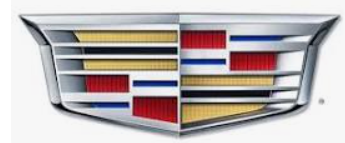 ＜提案＞
アメリカの高級車
　　「キャデラックを買いたい」
日本の全都道府県の知事の
　　　　　公用車として採用。
４７台！
貴方を記念して
【トランプは第４７代大統領】
【三浦　邦夫】